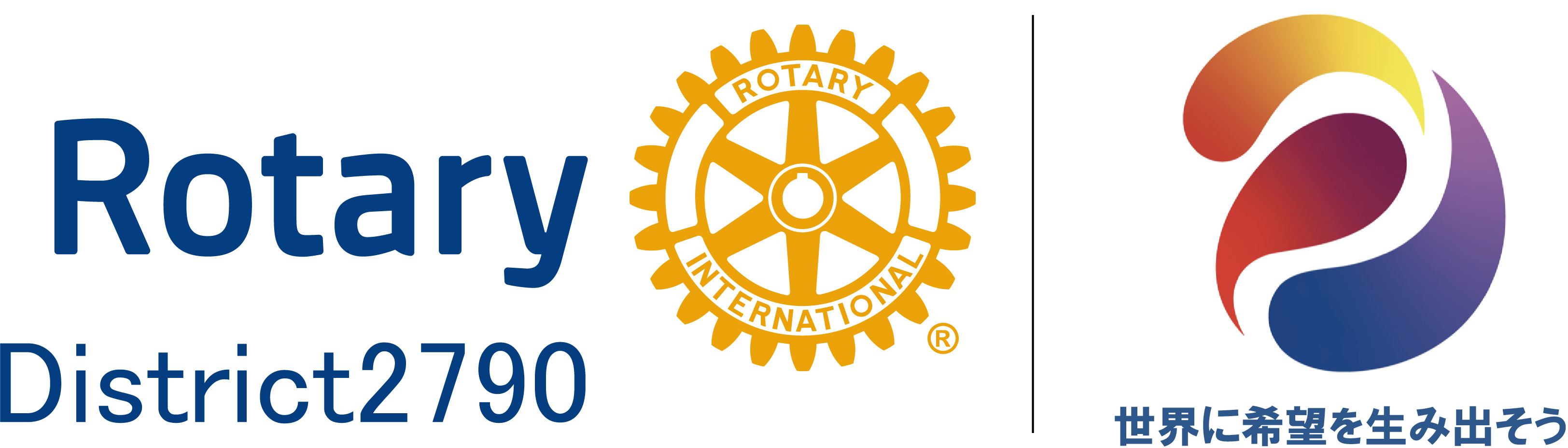 プロジェクト審査に関して
奉仕プロジェクト統括委員会
委員長　水野晋治
プロジェクト審査の流れ
プロジェクトの申請
ロータリー財団
奉仕プロジェクト
評価表
合同審査会
プロジェクト評価基準
ロータリーの行動計画
４つの優先事項
優先事項１
より大きなインパクトを
もたらす
・ポリオを撲滅し、残された資産を活用する
・ロータリーのプログラムおよびロータリーが
　提供する体験に焦点を当てる
・活動成果を挙げ、それを測る能力を高める
優先事項２
参加者の基盤を広げる
・会員基盤と参加者の基盤を広げ、多様化する
・ロータリーへの新しい経路を創り出す
・ロータリーの開放性とアピール力を高める
・活動成果とブランドに対する認知を築く
優先事項３
参加者の積極的な
かかわりを促す
・クラブが会員の積極的参加を促せるよう支援する
・価値を提供するため、参加者中心のアプローチを　
　開発する
・個人的／職業的なつながりを築くための新たな
　機会を提供する
・リーダーシップ育成およびスキル研修の機会を
　提供する
優先事項４
適応力を高める
・研究と革新、および進んでリスクを負うことへの
　意思を奨励する文化を築く
・ガバナンス、構造、プロセスを合理化する
・意思決定における多様な考え方を育むために、
　ガバナンスを見直す
質問例
[Speaker Notes: 標準点36点　最大60点、最小12点]